Ft. Lauderdale Aquatic Center 
South Building Update
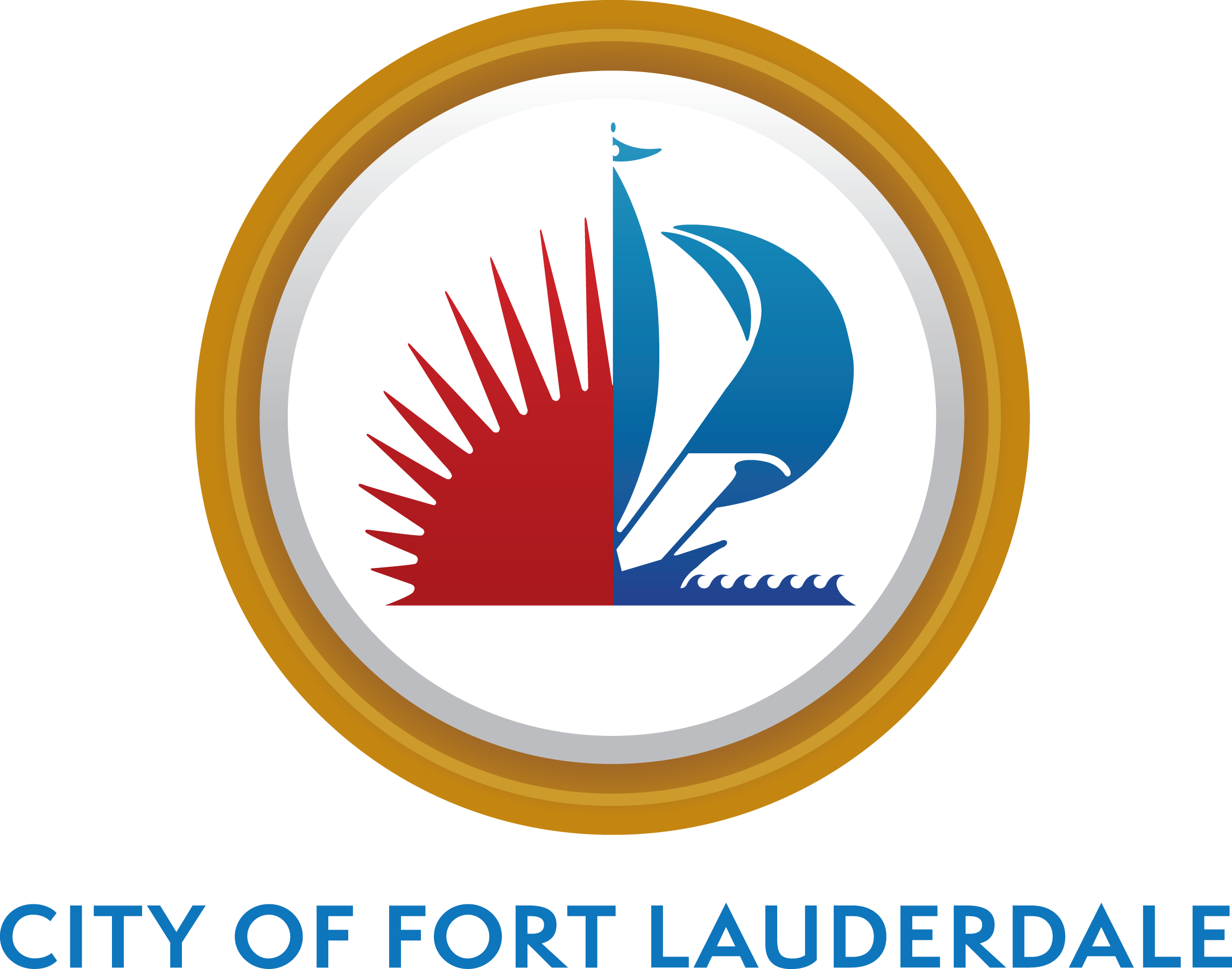 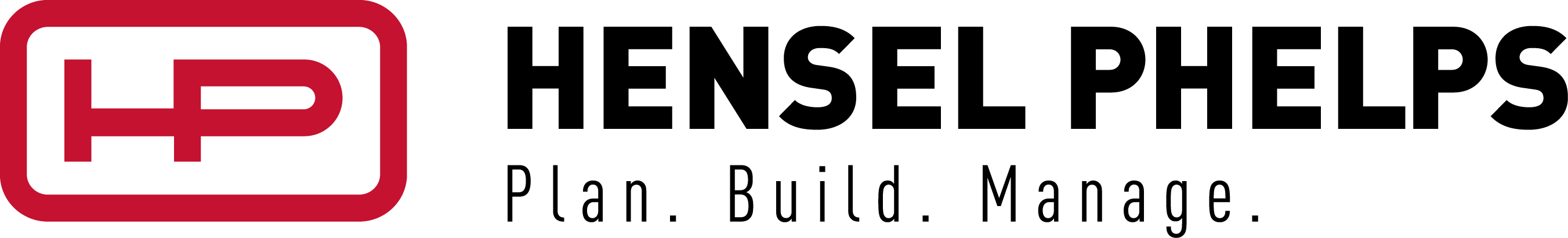 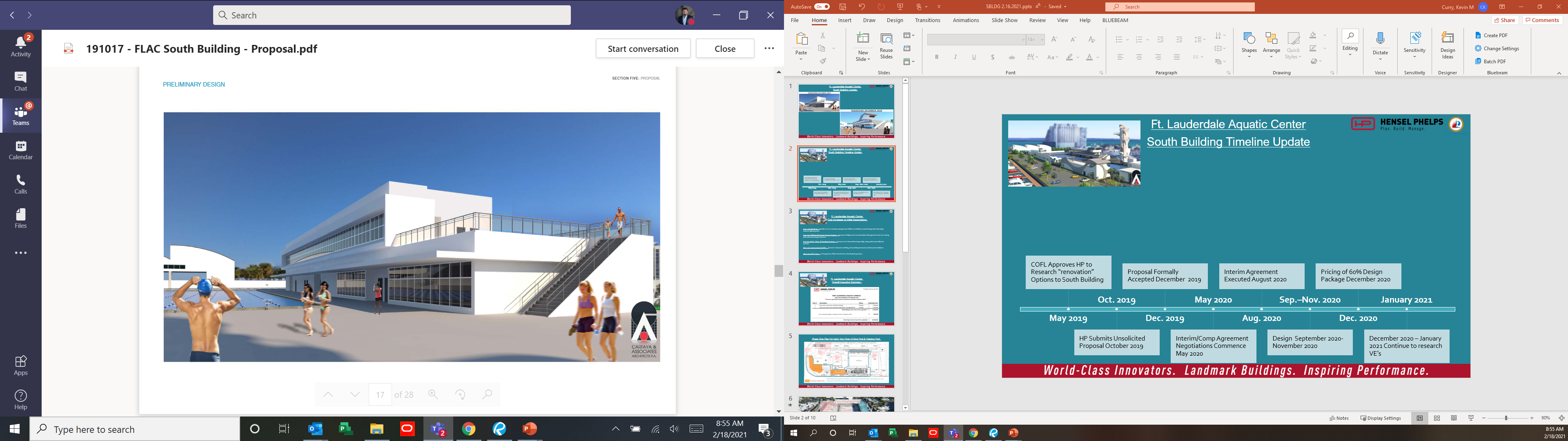 October 2019 Original Rendering
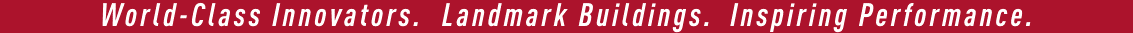 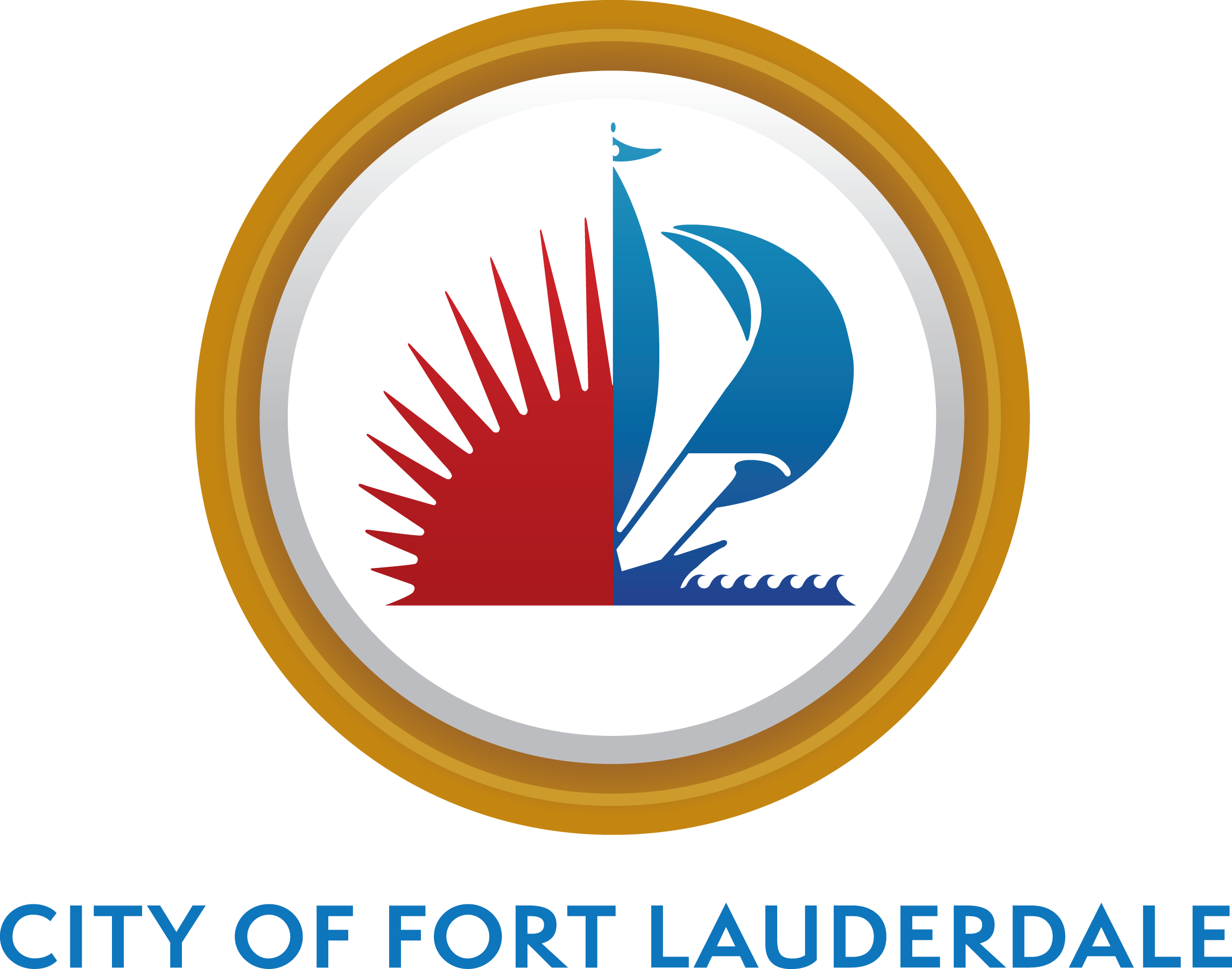 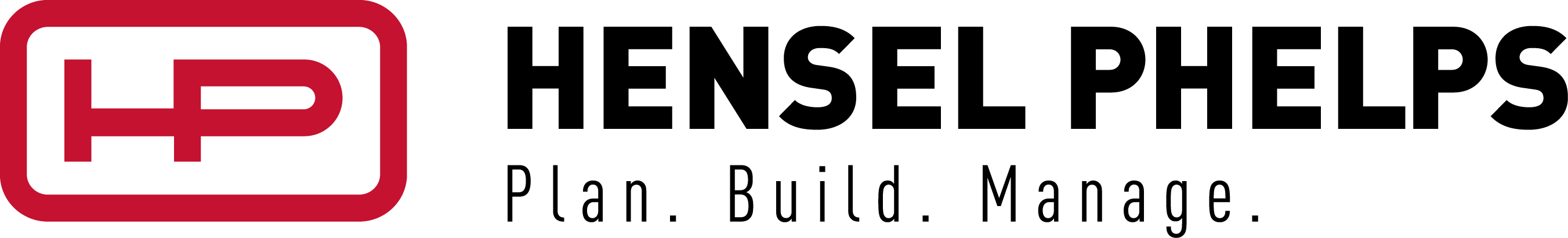 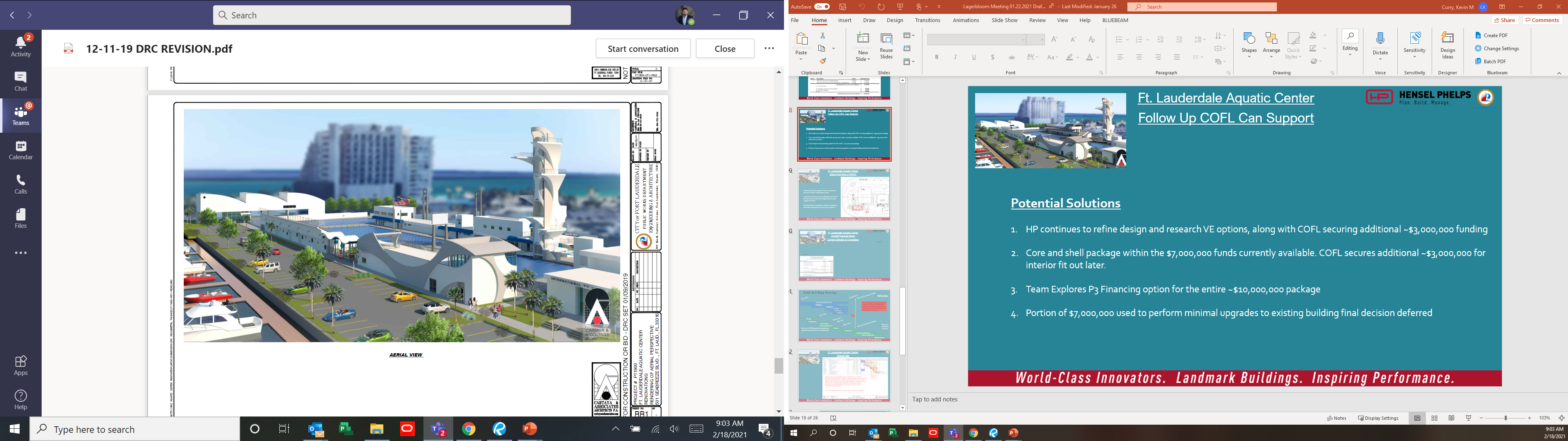 July 2020 Updated Rendering w/ North Building & 27M Tower
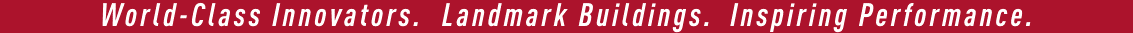 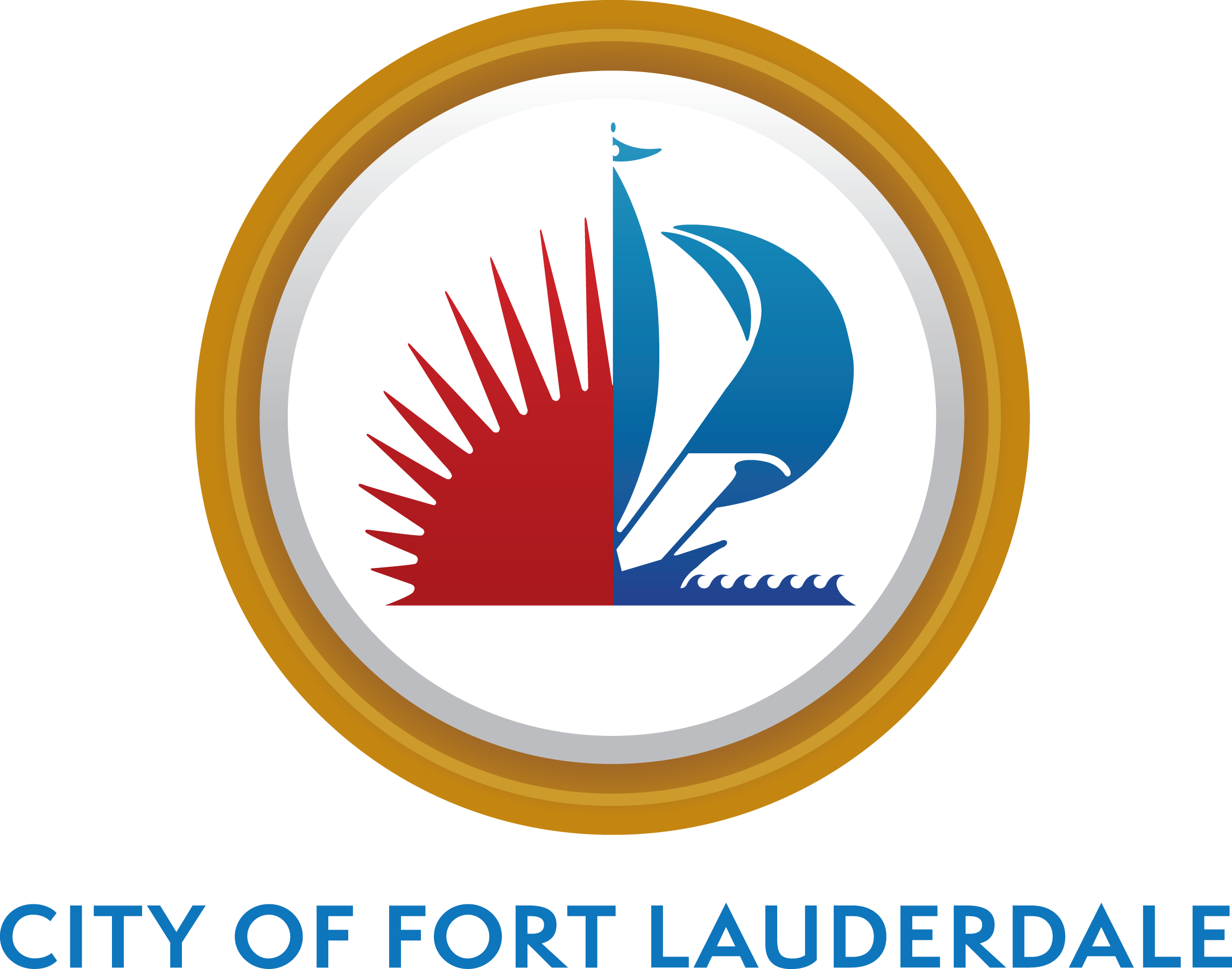 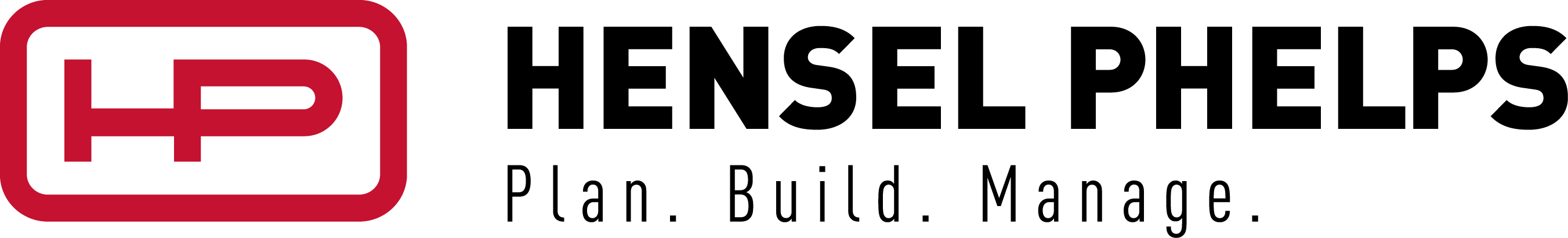 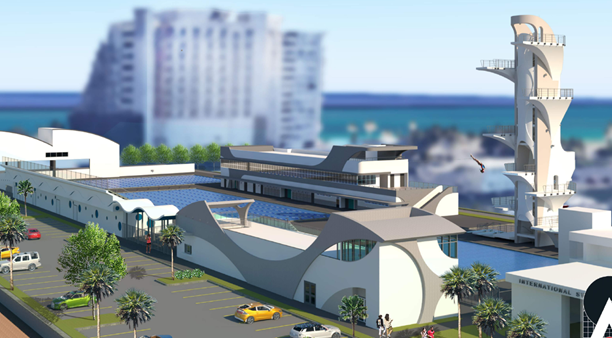 December 2020 Updated Rendering w/ South Building
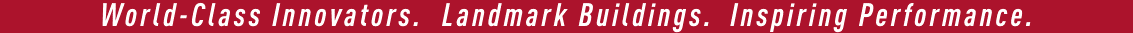 Ft. Lauderdale Aquatic Center 
South Building Timeline Update
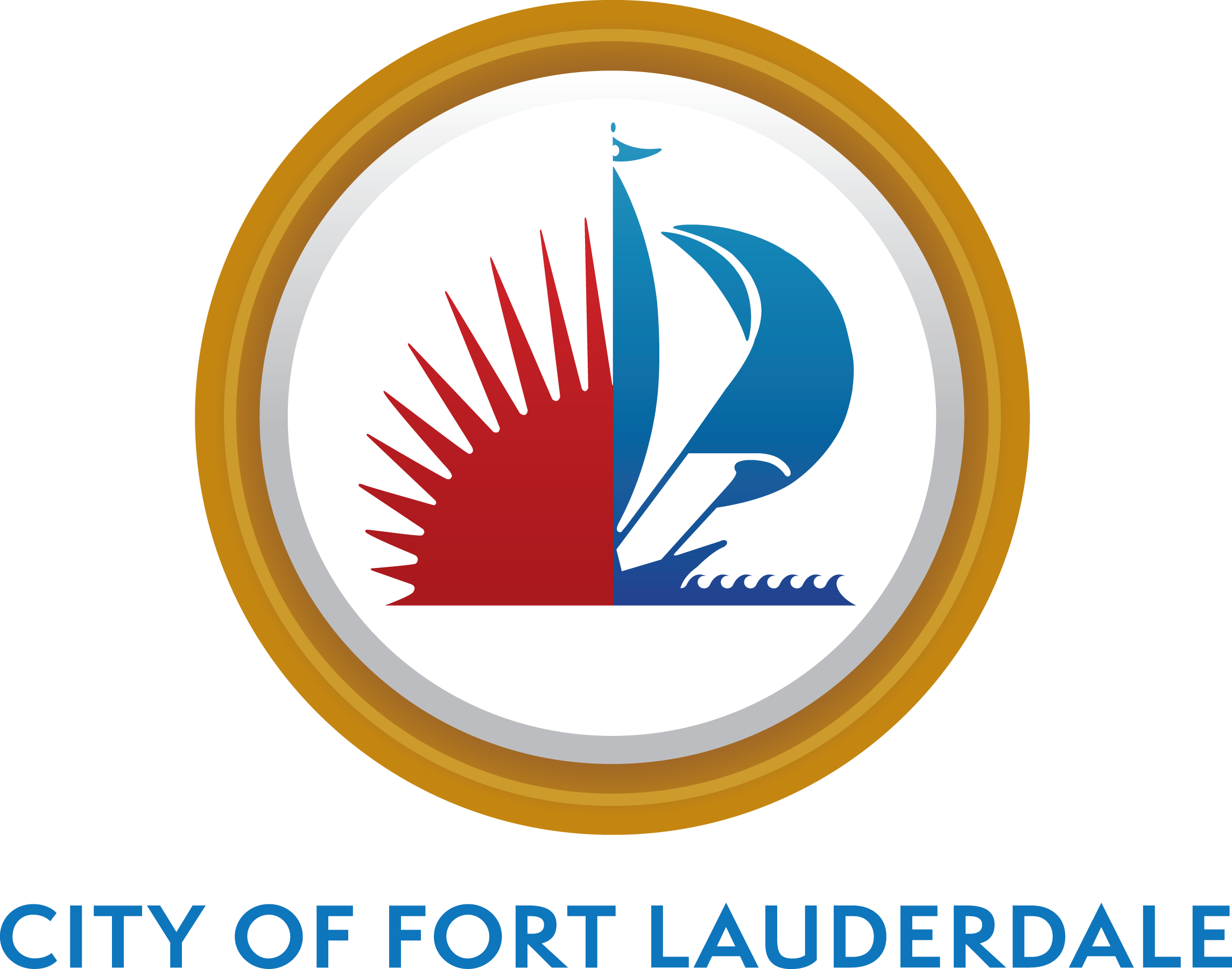 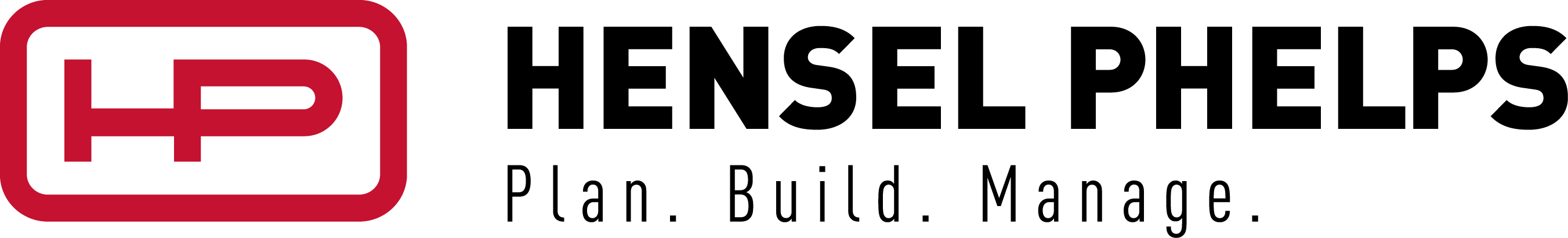 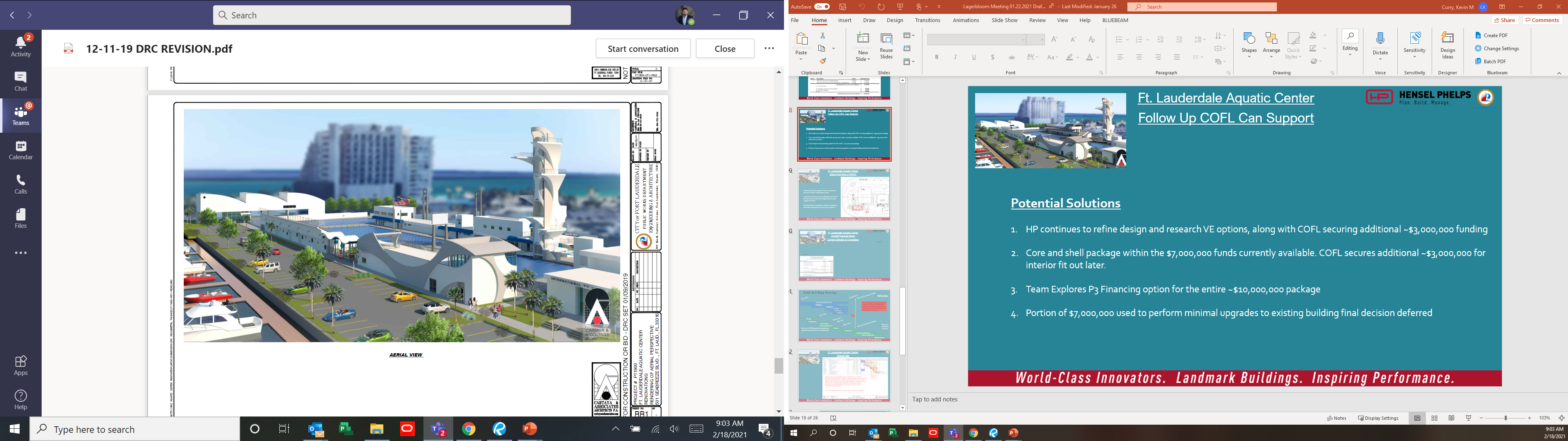 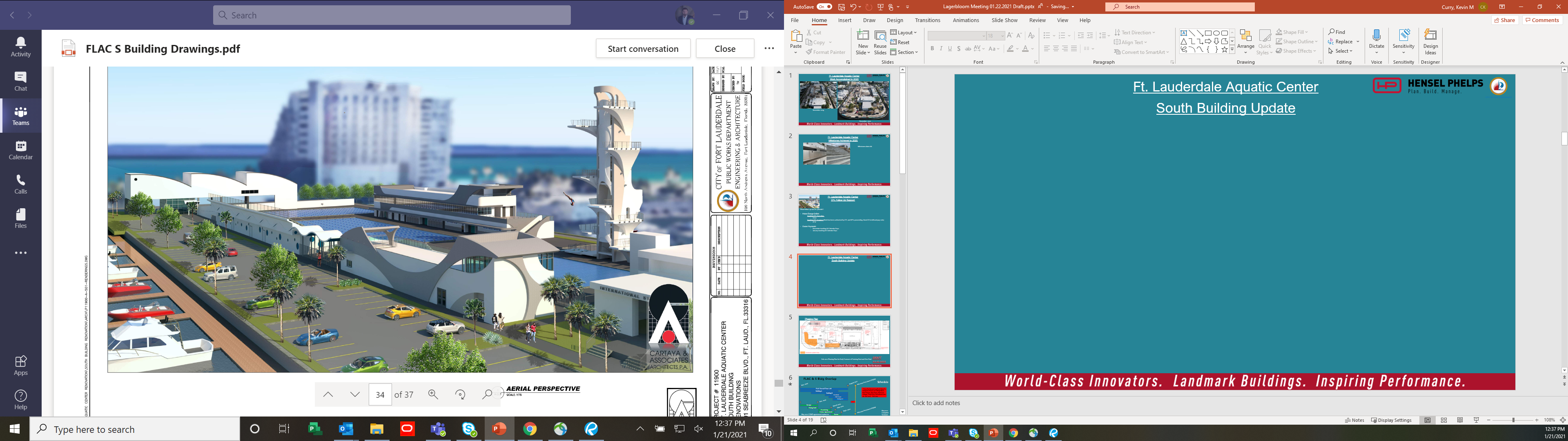 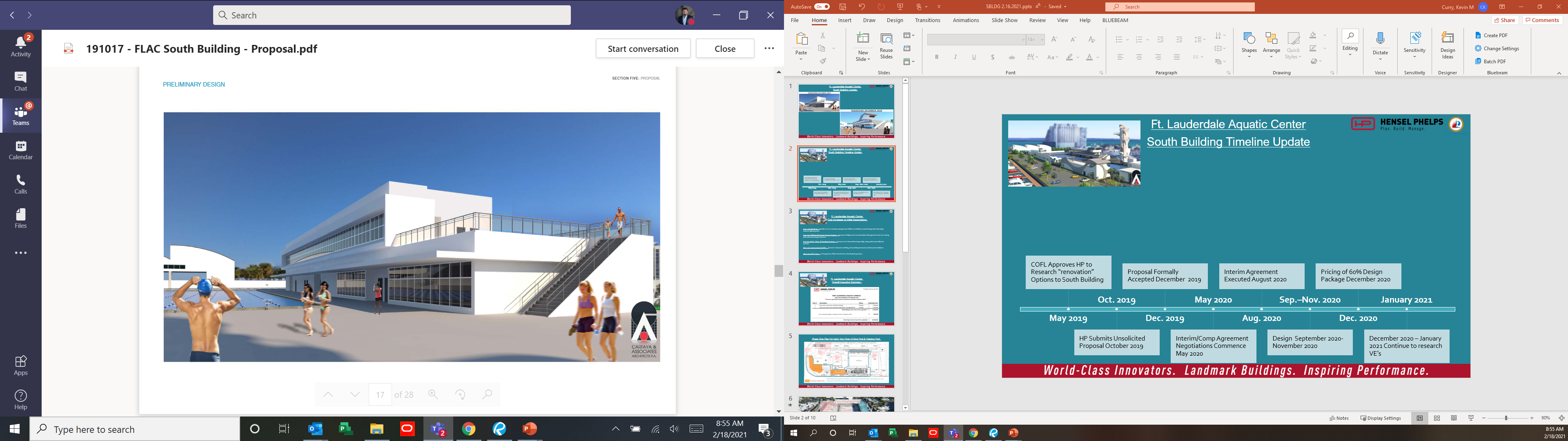 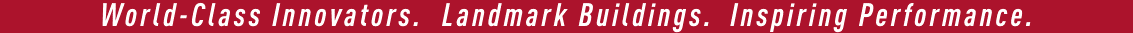 Ft. Lauderdale Aquatic Center 
Cost Increases vs Initial Assumptions
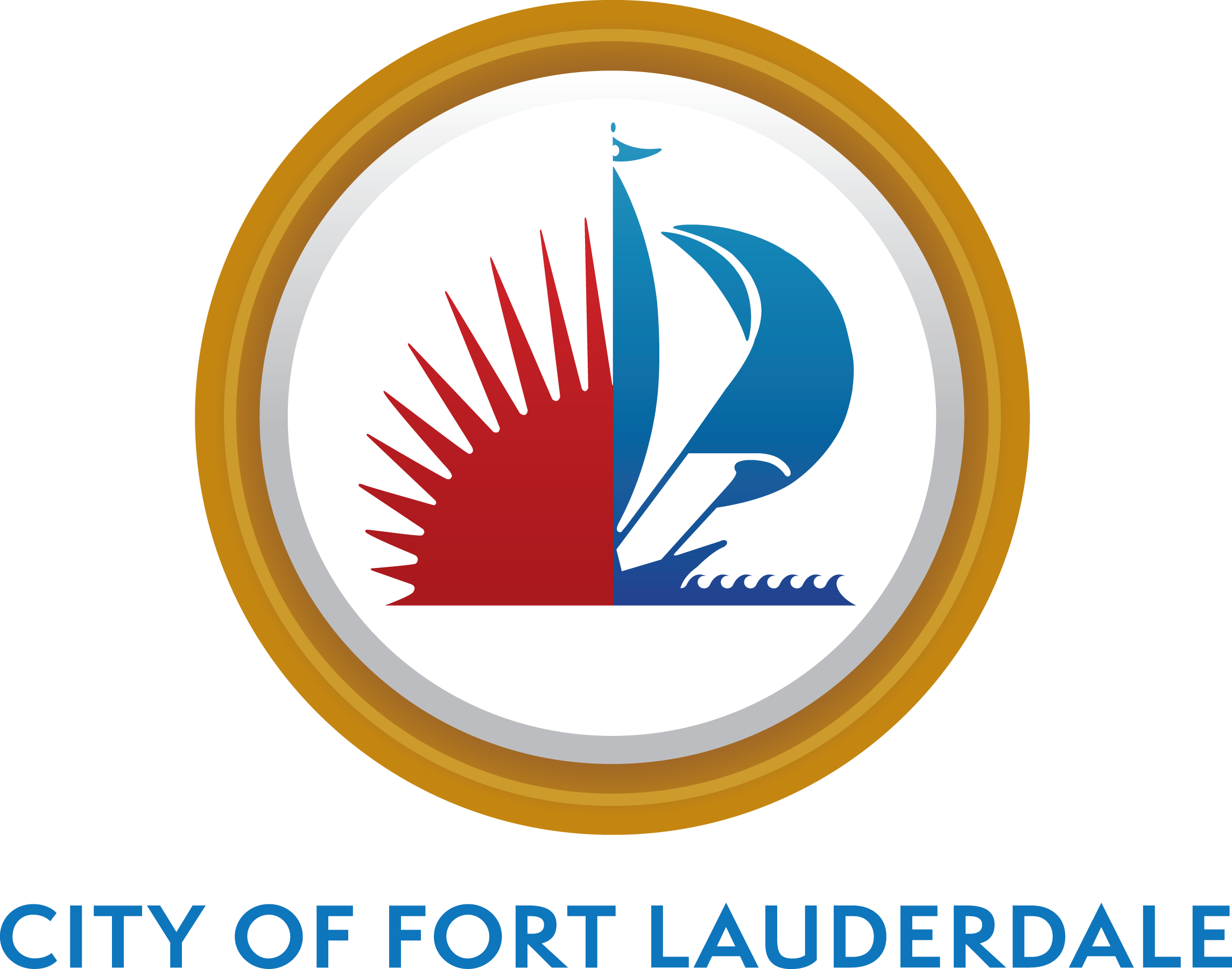 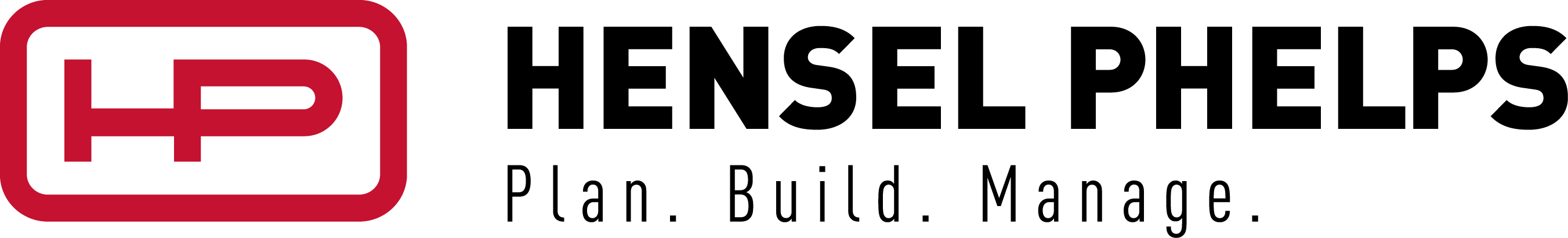 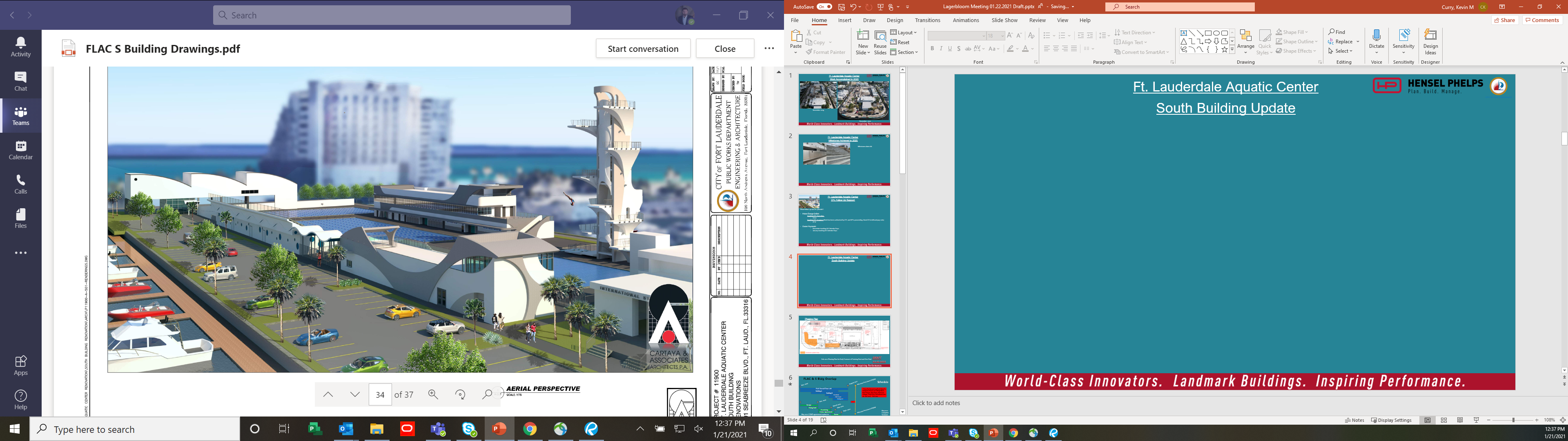 $550, 000 Site Work  - Unable to reuse existing underground utilities as initially assumed along with relocating stadium lighting poles 

$790,000 Additional Program Square Footage  - Increase in bldg size to accommodate all programs & end users along with enhanced façade features 

$730,000 HVAC, Elect. & Plumbing Systems -  Increase in AC demand for larger bldg. along with more efficient systems

$630,000 Construction GC/GR’s -   General  Contractor staffing, General Requirements and General Conditions 


$800,000 COFL Costs -   IT Equipment, FF&E, Permit Fees, Threshold Inspections
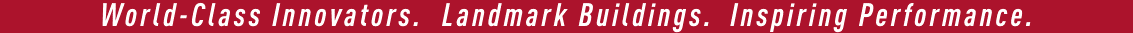 Ft. Lauderdale Aquatic Center 
Overall Executive Summary
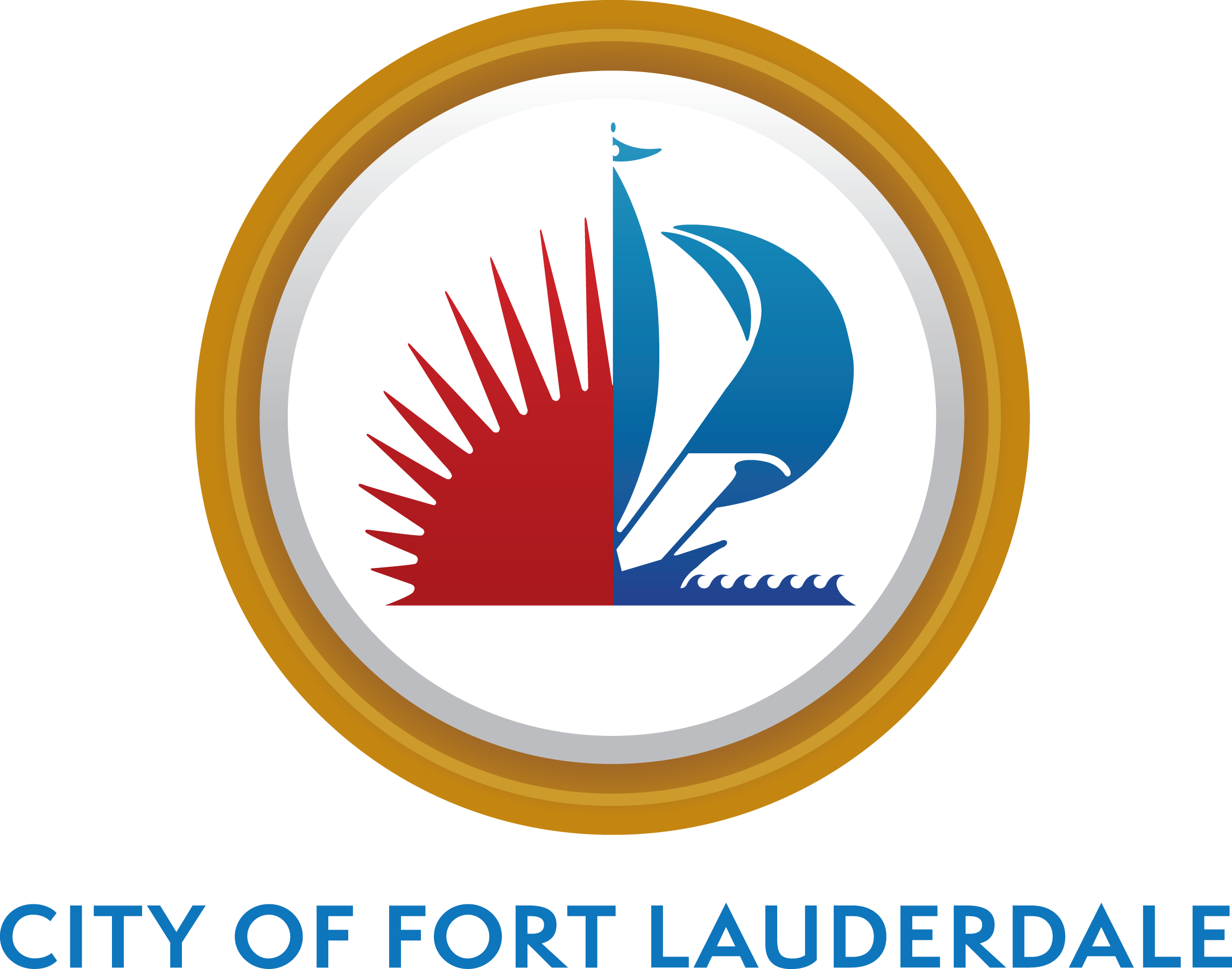 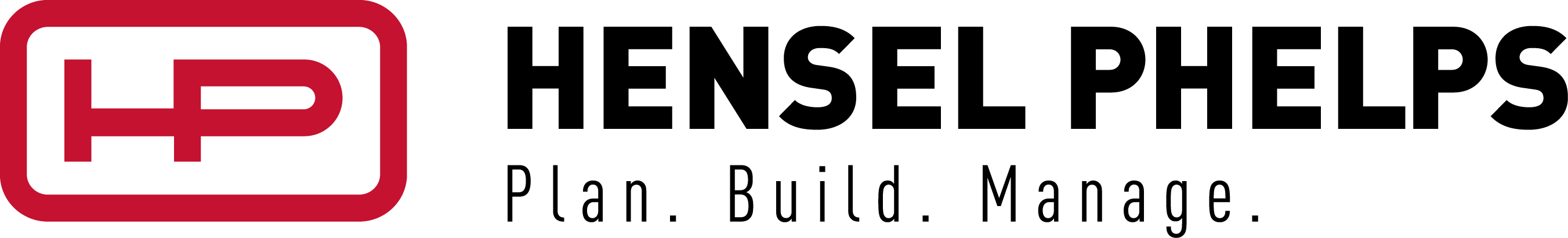 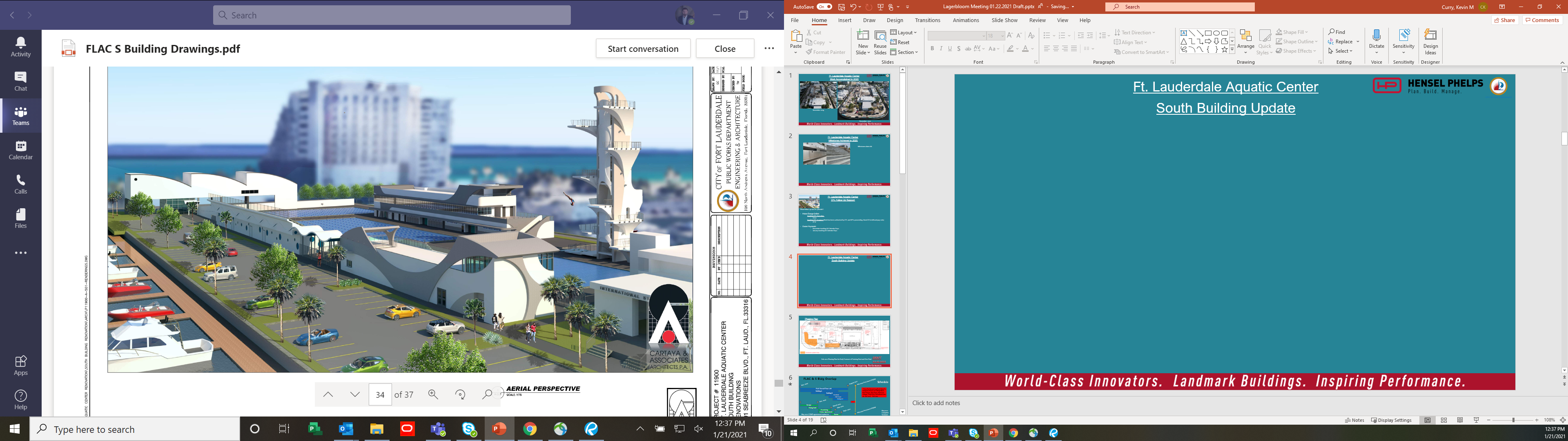 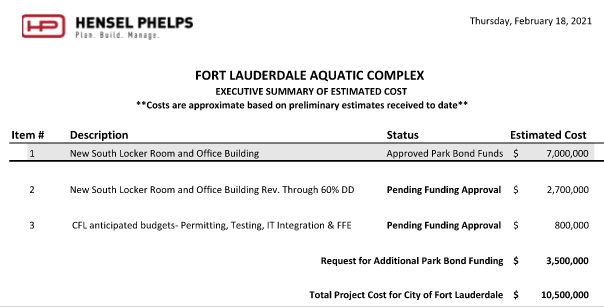 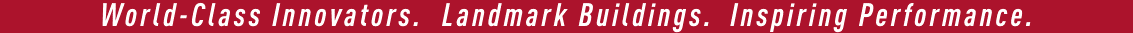 Phase One Plan For Early Turn Over of Dive Pool & Training Pool
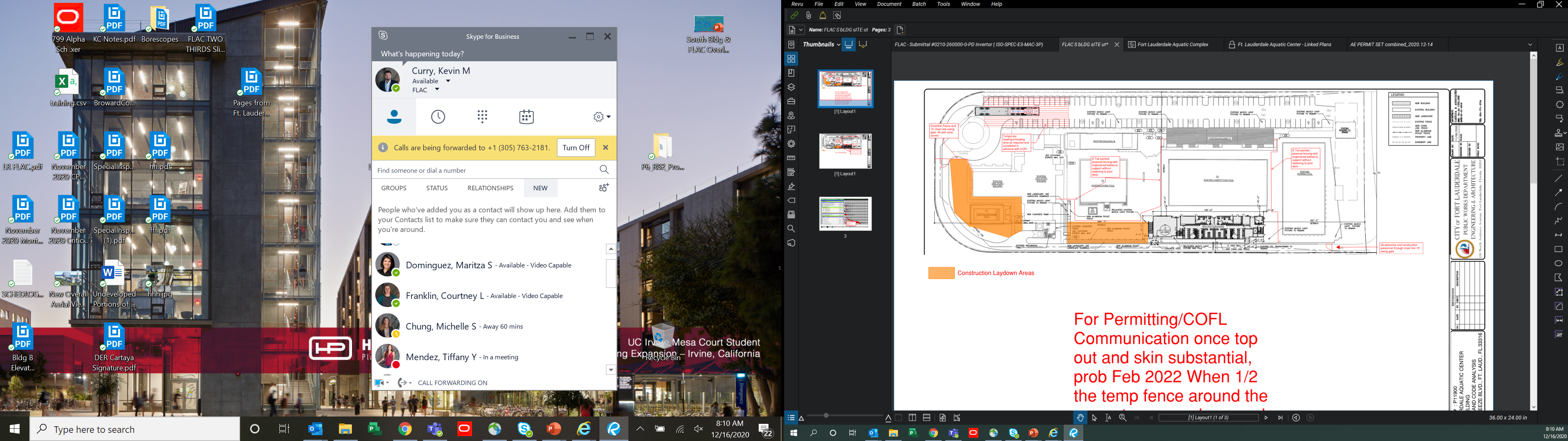 Inside the blue brackets will be construction personal only in an early turn over scenario for the dive pool and training pool
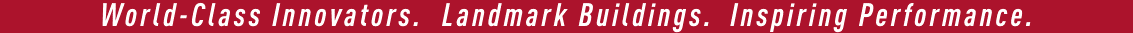 Repair Existing Training Pool
New Grandstand Bleacher Building w/
Pumps/Filters 
Pool Equipment 
FPL Vault
New Competition Pool
New 
Surface Parking lot
New 
Pool Deck
Existing South Building to be Demolished & Replaced
New 2 Story Bldg w/ 
Ticket/Concessions
Bathrooms
Elevator
Storage
Lvl 2 is an open air amenity deck
New 
27M Dive 
Tower
New 
Dive 
Pool
Aerial Photo Taken 1/21/2021 – Looking East
Construction of the New 2 Story South Building will be 18’ from the Competition and Training Pools . Plaster, tile and bulkhead will pause until the South Building is Complete with structural & exterior works.
Aerial Photo Taken 1/21/2021 – Looking South
South Building
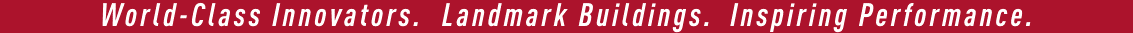 [Speaker Notes: KC]
FLAC & S Bldg Overlap
August 2021
Feb 2022 First Swim TP/DW
Nov. 2020
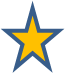 FLAC Overall Time Left
* Time For Remaining FLAC Work To Complete Follow-on S Bldg Work:
Pool Plaster, Pool Deck, Entrance Canopy, Flag Poles, Scoreboard and etc. 
Dec 2021 – Feb 2022
Building A
Building B
Pool Deck
27M Tower
Dec. 2020
Parking Lot
*
March 2021
May 2021
Design
Pricing Conf.
Sept. 2021
Feb 2022 First Swim TP/DW
Permitting
Comp. Agreement
July 2022 
Complete Turnover
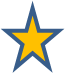 Demo
Structure
May 2021 COMP agreement in place to support start of structure in September 2021
Skin/Roof/Glazing
Interior Build Out
TAB/Final Insp
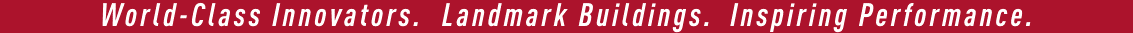 [Speaker Notes: KC]
Ft. Lauderdale Aquatic Center 
South Building
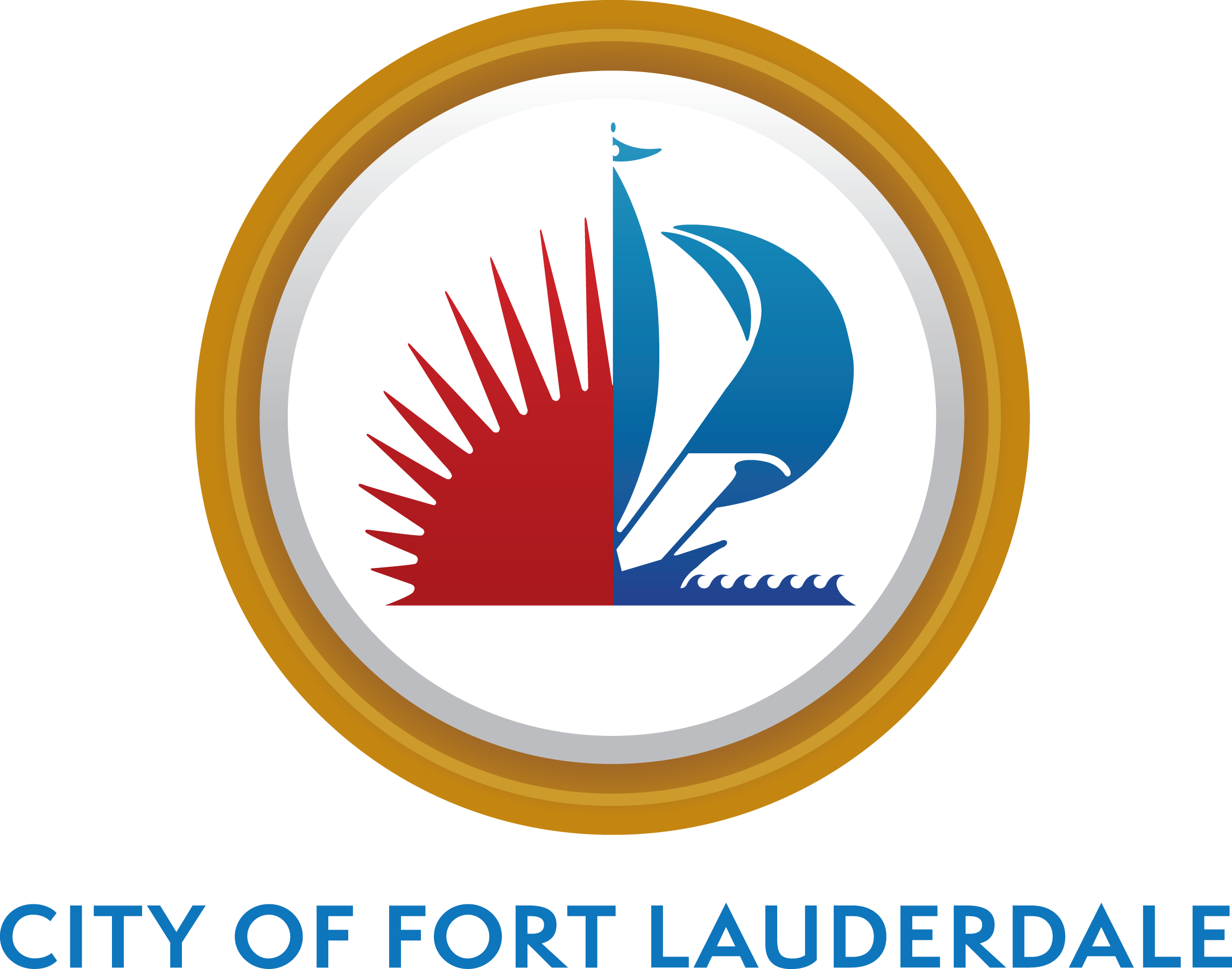 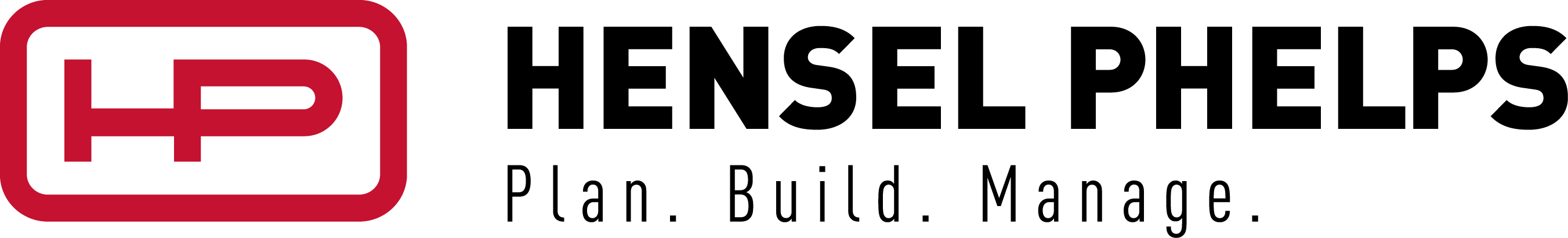 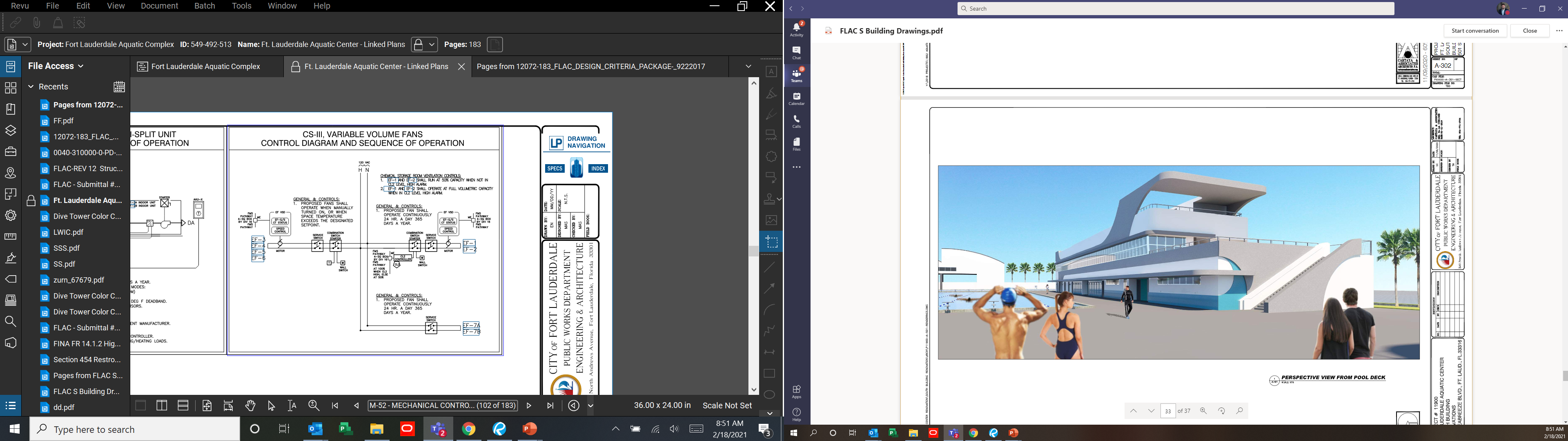 Questions ?
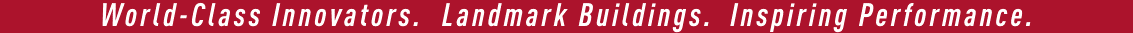